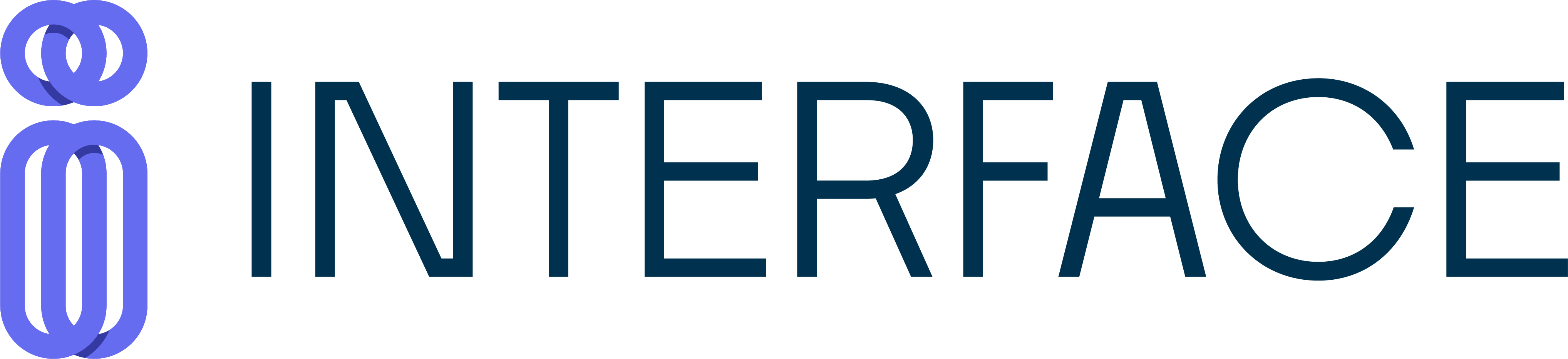 Kvalifikācijas celšanas programmaun instrumenti prasmju novērtēšanaiA daļa: digitālo pedagoģisko prasmju veidošana Profesionālās izglītības pasniedzējiem
C modulis: izglītojošas digitālās «izlaušanās istabas» kā pedagoģisks rīks
A
Ievads
Par tēmu izglītojošas digitālās izlaušanās istabas kā pedagoģisko rīku
B
Apguves fāze
Mazo grupu darbs par tēmuizglītojošas digitālās izlaušanās istabas kā pedagoģisks rīks
[Speaker Notes: In this module we focus on two topics. Firstly, a short introduction to the topic online educational escape rooms as pedagogical tools. Secondly, a small group work to the topic online educational escape rooms as pedagogical tools.]
A: Ievads tēmā izglītojošas digitālās izlaušanās istabas kā pedagoģisks rīks
[Speaker Notes: We starting with the Introduction to the topic online escape rooms as a pedagogical tool.]
A1: Kas irizglītojošas digitālās izlaušanās istabas?
[Speaker Notes: Before we discus about online educational escape rooms. We have to foci on what is an escape room in general? Do you have any ideas?]
Kas ir izlaušanās istaba? 

Izlaušanās istaba ir “spēle, kurā dalībniekiem, kas atrodas telpā vai citā slēgtā vidē (piemēram, cietuma kamerā), tiek dots noteikts laiks, lai atrastu veidu, kā izlausties (piemēram, atklājot slēptus pavedienus un atrisinot mīklas vai puzles).



https://www.merriam-webster.com/dictionary/escape%20room
[Speaker Notes: So, an escape room is „ …..“ That implicies that an onlines escape room is.]
Kas ir digitālā izlaušanās istaba?
 
Digitālās izlaušanās istabas var saukt arī par virtuālajām izlaušanās istabām: “Virtuālās izlaušanās istaba ir tiešsaistes aktivitāte, kas tiek veikta, izmantojot Zoom un citas platformas. Lai komanda izlauztos no virtuālās istabas, tai noteiktā laikā jāatrisina dažādas mīklas, jāatklāj sakarības, jāatrod priekšmeti, kodi vai norādes, jāveic uzdevumi un jāsaliek puzles. 
Šī pieredze dalībniekiem  attīsta sadarbības prasmes, darbošanos komandā un komandas saliedēšanos. 

https://teambuilding.com/blog/virtual-escape-rooms
Kas ir izglītojošas digitālās izlaušanās istabas ?
 

Izglītojoša digitālā izlaušanās istaba ir uz spēli balstīta mācīšanās pieeja


https://teambuilding.com/blog/virtual-escape-rooms
[Speaker Notes: As well as a game-based learning approache.]
A2:Iemesli, kāpēc izmantot izglītojošās izlaušanās istabas
[Speaker Notes: Our next chapter presents good reasons to use educational escape rooms.]
Iemesli izglītojošo izlaušanās istabu izmantošanai nodarbībās un kursos: 

Prasmju pilnveidošana

Komunikācijas prasmes
Līderība
Sociālās prasmes 
Problēmrisinašanas prasmes
Smalkās motorikas prasmes
https://escape-kit.com/en/education/5-reasons-organize-school-escape-room/
[Speaker Notes: First of all, The use of edcational escape rooms in classes and courses foster the developing skills like Communication skills, leadership skills, social skills, problem-solving skills and fine motor skills.]
Iemesli izglītojošo izlaušanās istabu izmantošanai nodarbībās un kursos: 
 
2. Koncentrēšanās uz psihosociāliem aspektiem

Mentālo labklājība
Pozitīvu uzvedību
Emociju kontroli
Darbošanos grupā
https://escape-kit.com/en/education/5-reasons-organize-school-escape-room/
[Speaker Notes: Secondly, educational escape rooms in classes and courses also foster psychosocial aspects like mental well-being, appropriate positive behavior, control of emotions and acting in a group.]
Iemesli izglītojošo izlaušanās istabu izmantošanai nodarbībās un kursos: 
 
3. Grupas saliedētības veicināšana
Savstarpējo saišu stiprināšana
Koncentrēšanās uz stiprajām pusēm
Talantu atklāšana
Sociālās mijiedarbības veicināšanu
https://escape-kit.com/en/education/5-reasons-organize-school-escape-room/
[Speaker Notes: Thirdly, educational escape rooms in classes and courses foster the group cohesion  For Example the strengthening bonds of all participants. The participants learn also to concentrate on their strengt, but also discover new talents by themself. All in all it fosters the social interaction within the group.]
Iemesli izglītojošo izlaušanās istabu izmantošanai nodarbībās un kursos: 
 
4. Lai uzlabotu attiecības starp mācību procesa dalībniekiem

Pievēršot uzmanību
Nodibinot uzticību
Stiprinot motivāciju
https://escape-kit.com/en/education/5-reasons-organize-school-escape-room/
[Speaker Notes: Lastly, educational escape rooms in classes and courses improving trainer-learner relationship by catching attention, establingtrust and reinforce motivation.]
Iemesli izglītojošo izlaušanās istabu izmantošanai nodarbībās un kursos: 
 
5. Lai atbalstītu mācīšanās procesu

Veicinātu radošumu
Uzturētu entuziasmu 
Veidotu izpratni par sarežģītiem konceptiem (kompleksiem jēdzieniem)
https://escape-kit.com/en/education/5-reasons-organize-school-escape-room/
Piemērs:
 
https://escape-kit.com
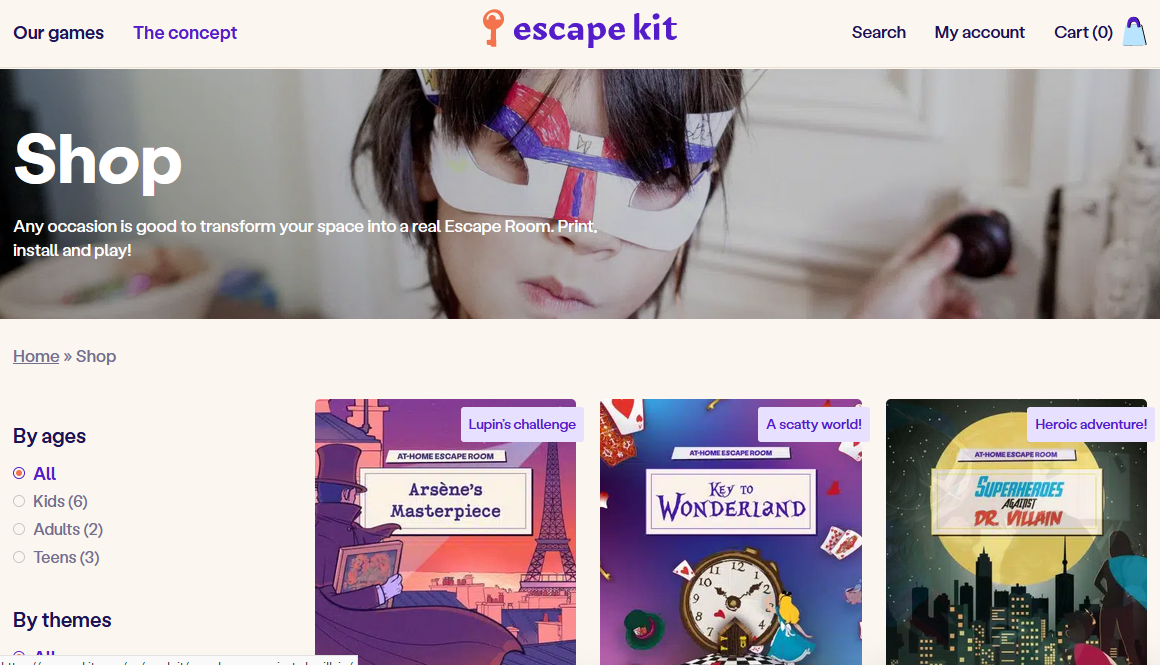 [Speaker Notes: öppöüäpAt this moment, we divide the group. The left pöäü]
Piemērs:
 
https://www.breakoutedu.com/
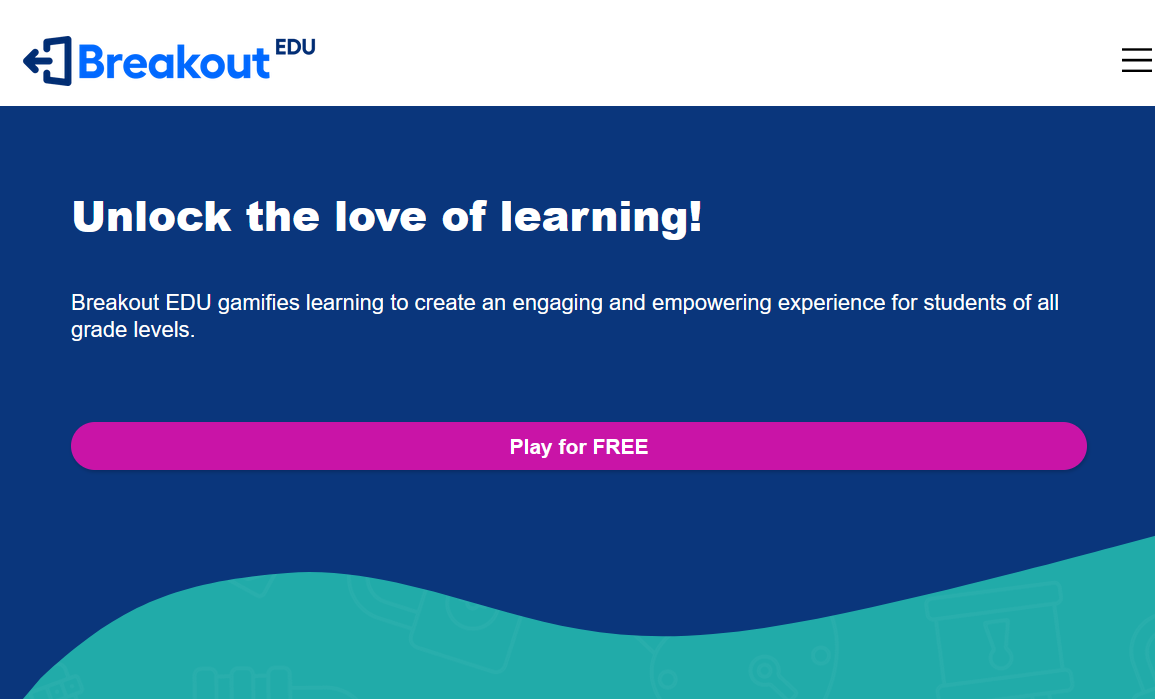 Uzdevums

Kādi ir daži no iemesliem, kāpēc izmantot izglītojošās izlaušanās istabas?
 prasmju pilnveidošanai, uzdevumu risināšanai, savstarpējās mijiedarbības uzlabošanai 

 mācību procesa dalībnieku attiecību uzlabošanai, veiktspējas uzlabošanai un veicinātu noteikumu ievērošanu

 veicinātu grupas kohēziju, prasmju pilnveidi, atbalstītu mācīšanās procesu

veicinātu komunikāciju, risinātu mīklas
A3:Kā izveidot izglītojošu izlaušanās istabu?
Kas izstrādātājiem jāņem vērā, veidojot izglītojošu izlaušanās istabu?
Lietotāja tips„ Lietotāju vajadzību novērtēšana tiek veikta, lai noteiktu spēlētāju demogrāfiskās un izglītības vajadzības”.
Laiks„Pieredzes ilgums. Var būt īsa 15 minūšu pieredze vai ilgāka pieredze, kas ilgst vairākas dienas“
Sarežģītība„Ņemt vērā mērķlietotāja vajadzības un specifiku – pielāgojot mīklu sarežģītību dažāda līmeņa spēlētājiem, piemēram, koledžas studentiem, skolēniem, maģistrantiem, doktorantiem un citie dalībniekiem».
Clark, S. et al. (2017): escapED: A Framework for Creating Educational Escape Rooms. In: International Journal of Serious Games. Volume 4, Issue 3, September 2017, http://dx.doi.org/10.17083/ijsg.v4i3.180
Kas izstrādātājiem jāņem vērā, veidojot izglītojošu izlaušanās istabu?
Veids (spēles režīms)„Izvēlieties pieredzes veidu, piemēram:  sadarbībā balstīta- spēlētāji strādā kopā, lai izlaustos no istabas. Vai konkurencē balstīta - spēlētāji sacenšas, kurš pirmais izlauzīsies.
Mērogs„ Izvēlieties dalībnieku skaitu, kam spēle ir paredzēta”.
Clark, S. et al. (2017): escapED: A Framework for Creating Educational Escape Rooms. In: International Journal of Serious Games. Volume 4, Issue 3, September 2017, http://dx.doi.org/10.17083/ijsg.v4i3.180
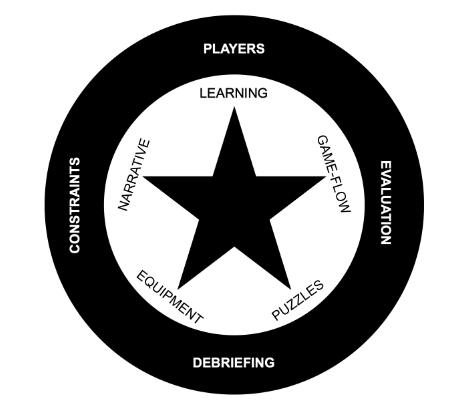 Zvaigznes modelis

Spēles elementi:

stāsts
spēles gaita 
mīklas
spēles aprīkojums
Botturi /Babazadeh p. 45
Botturi, L. / Babazadeh, M. (2020): Designing educational escape rooms: validating the Star Model. In: International Journal of Serious Games, Vol. 7, Issue 3, September 2020, http://dx.doi.org/10.17083/ijsg.v7i3.367
Mīklu struktūras izlaušanās istabās:
1. pamatstruktūras: atvērta, secīga un procesā balstītaKvadrāti ir mīklas, bet taisnstūri ir metamīklas
secīga
procesā balstīta
atvērta
Nicholson, S. (2015). Peeking behind the locked door: A survey of escape room facilities. White Paper available at http://scottnicholson.com/pubs/erfacwhite.pdf, p. 17
Mīklu struktūras izlaušanās istabās:

2. sarežģīta, hibrīda struktūra, piemēram, piramīda.
Nicholson, S. (2015). Peeking behind the locked door: A survey of escape room facilities.
White Paper available at http://scottnicholson.com/pubs/erfacwhite.pdf, p.18
UZDEVUMS

Kādi ir izglītojošas izlaušanās istabas spēles elementi?:
sadarbība, spēles gaita, mīklas un komunikācija
sadarbība, stāsti, spēles gaita un mīklas
stāsts, spēles gaita, mīklas un spēles aprīkojums
stāsts, mīklas, lomas un spēles aprīkojums
lomas, mīklas, iedziļināšanās un komunikācija
[Speaker Notes: collaboration, game-flow, riddles and communication
 collaboration, narratives, game-flow and puzzles
 narrative, game-flow, puzzles and equipment
 narrative, riddles, roles and equipment
 roles, puzzles, immersion and communication]
A4:Izglītotāja loma
Izglītotāja loma

1. Izlaušanās istabas izveide vai izvēlēšanās no jau esošajām
2. Spēles meistars
3. Starta informācijas sniegšana
4. Netiešu norādījumu sniegšana
5. Apspriešana
Lai pats radītu izlaušanās istabas var izmantot:

mājaslapas, piemēram, izstrādāt izmantojot WordPress, 
ZOOM vai citu konferenču rīku, kurā tiek rādīta prezentācija;
Google veidlapas vai Google slaidus
Izglītojošas izlaušanās istabas izstrādes soļi

Izvēlies tēmu
Izvēlies gala mērķi (kāda būs problēma, kas jāatrisina — izmantojot vairākus mazus uzdevums)
Iestati darbības vietu/ainu
Izlem par mazo mīklu tēmām, kuras dalībnieki risinās (un, ko viņi nopelnīs, tās atrisinot)
Izveido mazās mīklas
Izveido atbilžu lapas un/vai atbilžu taustiņus
Learning Hypothesis (2023): https://learninghypothesis.com/how-to-create-a-digital-escape-room/
B. Apguves fāze
Darbs grupās
1.uzdevums
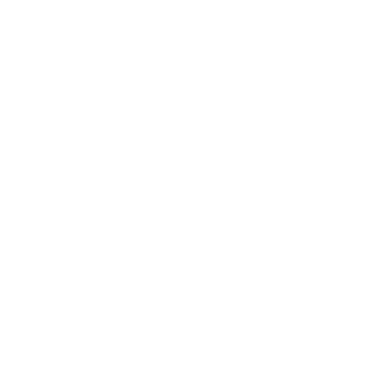 Pierakstiet idejas izlaušanās istabas stāstam, kas ir saistīts ar jūsu tēmu (mācību jomu).

Jums ir 20 minūtes. Lūdzu, sadarbojieties ar kolēģi.

Dalieties ar idejām
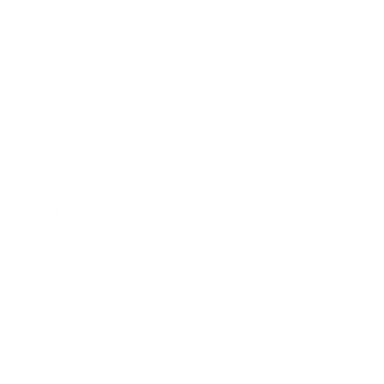 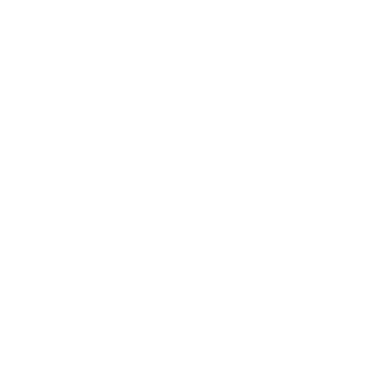 2.uzdevums
Apskatiet vietni https://teambuilding.com/blog/virtual-escape-rooms un izpētiet dažādas digitālās izlaušanās istabas komandu veidošanai. Izvēlieties vienu un pierakstiet tās ideju, stāstu un galvenos elementus.

Jums ir 45 minūtes. Lūdzu, strādājiet patstāvīgi.

Dalieties iespaidos, pamatojoties uz to, ko pierakstījāt.
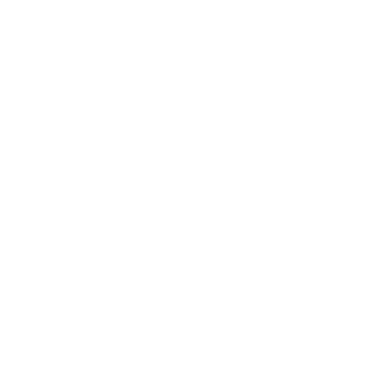 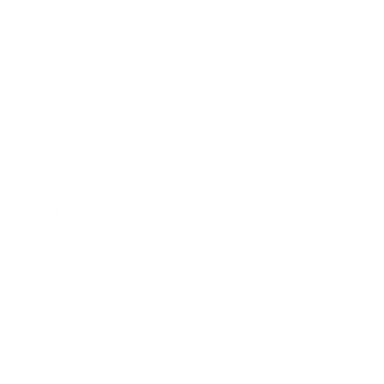 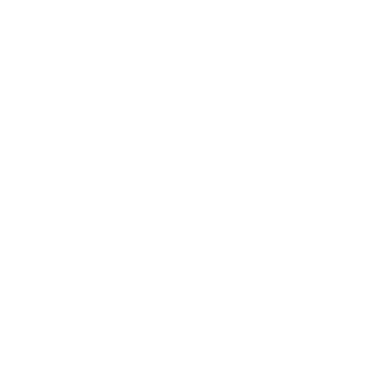 Apsveicu!

Jūs apguvāt C moduli par digitālajām izlaušanās istabām!
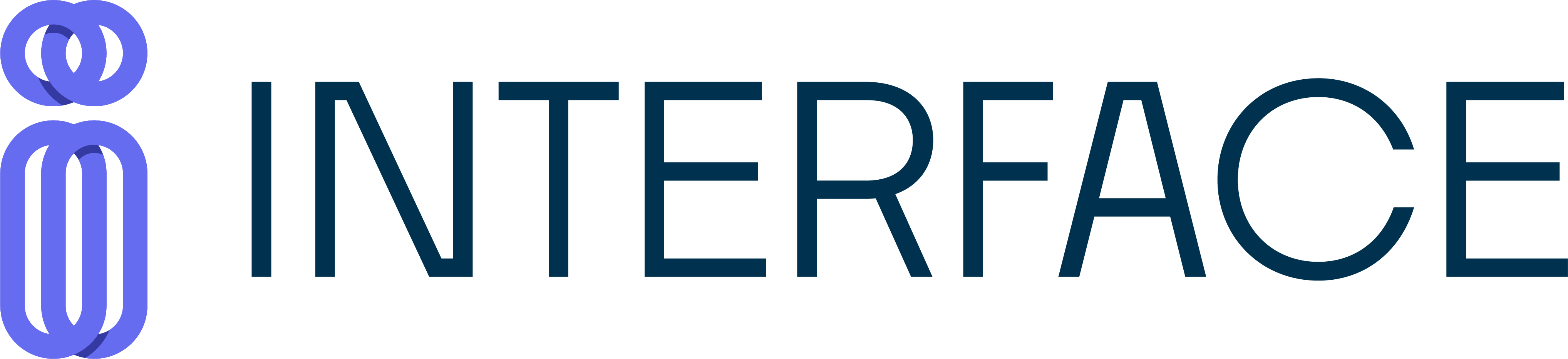 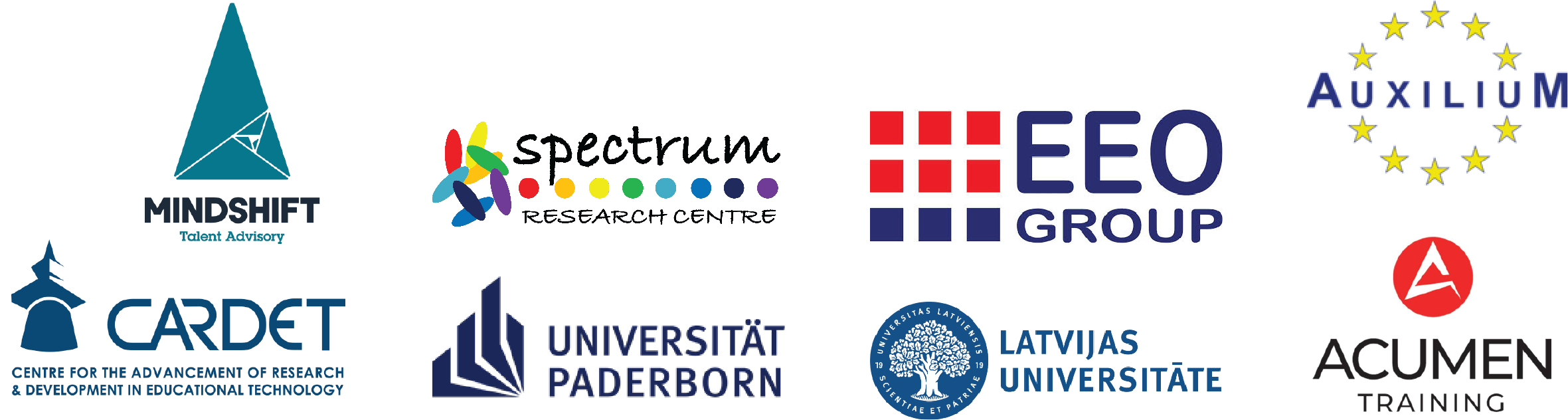 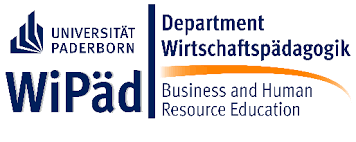